Chapter 14International Logistics
Learning Objectives
To understand macroenvironmental influences on international logistics
To examine documentation as well as terms of sale and methods of payment for international shipments
To distinguish among the unique activities of international trade specialists
To examine transportation and inventory considerations in international distribution
To introduce you to the Logistics Performance Index
© 2008 Prentice Hall
12-2
International LogisticsKey Terms
Balance of payments
Cargo preference
Certificate of origin
Commercial invoice
Embargos
Export management company
Export packers
Import quota
Incoterms
International freight forwarders
International logistics
Letter of credit
Load centers
Logistics performance index (LPI)
© 2008 Prentice Hall
12-3
International LogisticsKey Terms
Macroenvironmental influences
Methods of payment
Nontariff barriers
Nonvessel-operating common carrier (NVOCC) 
Ocean carrier alliances
Open account
Open skies agreement
Shipper’s export declaration (SED)
Shipper’s letter of instruction (SLI)
Shipping conferences
Short sea shipping
Tariffs
Terms of sale
© 2008 Prentice Hall
12-4
International Logistics
International logistics are logistics activities associated with goods that are sold across national boundaries.
© Pearson Education, Inc. publishing as Prentice Hall
14-5
Macroenvironmental Influences on International Logistics
Macroenvironmental influences refer to the uncontrollable forces and conditions facing an organization and include cultural, demographic, economic, natural, political, and technological factors.
	Source:  http://www.marketingpower.com/_layouts/Dictionary.aspx?dLetter=M.
14-6
Macroenvironmental Influences on International Logistics
Political factors
Political restrictions on international trade can take a variety of forms
Tariffs
Nontariff barriers
Import quota
Embargoes
Degree of federal government in cross-border trade
Balance of payments
Subsidies
Cargo preference rules
14-7
Macroenvironmental Influences on International Logistics
Economic factors
Currency fluctuations
Market size
Income
Infrastructure
Economic integration
© Pearson Education, Inc. publishing as Prentice Hall
14-8
Macroenvironmental Influences on International Logistics
Cultural factors
Religion
Values
Rituals
Beliefs
Languages
© Pearson Education, Inc. publishing as Prentice Hall
14-9
Figure 14-2:  Some of the Symbols Used for Packing Export Shipments
© Pearson Education, Inc. publishing as Prentice Hall
14-10
Figure 14-3:  A Package Marked for Export
© Pearson Education, Inc. publishing as Prentice Hall
14-11
Table 14-1:  Beginning Dates for the Chinese New Year, 2011-2018
14-12
International Documentation
Flow of documentation is as much a part of the main logistical flow as the flow of product
Domestic shipments typically only require several pieces of documentation
Export shipments typically require approximately 10 pieces of documentation
Cross-border trades can require more than 100 separate documents
14-13
International Documentation
Necessary documents are required at the point of importation
Commonly used documents include:
Certificate of origin
Commercial invoice
Shipper’s export declaration (SED)
Shipper’s letter of instruction (SLI)
14-14
Terms of Sale
Terms of sale involves:
Parties working within the negotiations channel
Looking at the possible logistics channels
Determining when and where to transfer the following between buyer and seller:
Physical goods
Payment for the goods, freight charges, and insurance for the in-transit goods
Legal title to the goods
Required documentation
Responsibility for controlling or caring for the goods in transit, i.e. livestock
14-15
Terms of Sale
Terms of sale for international shipments are commonly referred to as Incoterms.
Use is not mandatory, but generally accepted by legal authorities, buyers, and sellers worldwide
Begin with the letters C,D, E, or F
14-16
Terms of SaleIncoterms 2000
EX-Works (EXW)
FCA (Free Carrier)
FAS (Free Alongside Ship)
FOB (Free on Board)
CFR (Cost and Freight)
CPT (Carriage Paid To)
CIF (Cost, Insurance, and Freight)
CIP (Carriage and Insurance Paid To)
DES (Delivered Ex Ship)
DEQ (Delivered Ex Quay)
DAF (Delivered at Frontier)
DDP (Delivered Duty Paid)
DDU (Delivered Duty Unpaid)
14-17
Methods of Payment
Methods of payment refer to the manner by which a seller will be paid by a buyer.
Much more challenging in international logistics vs. domestic logistics
Four methods of payment include:
Cash in advance
Letters of credit
Bills of exchange
Open account
14-18
Figure 14-4:  Letter of Credit
Methods of Payment
Payment method 
Should be established at the time that a shipment price is decided upon
Can be influenced by key factors such as 
the country the product is to be sold in
the seller’s assessment of buyer risk
International Trade Specialists
International Freight Forwarders specialize in handling either vessel shipments or air shipments.
14-21
© Pearson Education, Inc. publishing as Prentice Hall
International Trade Specialists
Principle functions of International Freight Forwarders include:
Advising on acceptance of letters of credit
Booking space on carriers
Preparing an export declaration
Preparing an air waybill or bill of lading
Obtaining consular documents
Arranging for Insurance
Preparing and sending shipping notices and documents
Serving as general consultant on export matters
International Trade and Supply Chain Specialists
Nonvessel-operating common carrier (NVOCC)
Export management company (EMC)
Export packers
© Pearson Education, Inc. publishing as Prentice Hall
14-23
Figure 14-5:  A Forwarder’s Export Quotation Sheet Showing Factors to Include When Determining the  Price to Quote a Potential Buyer of a Product
Transportation Considerations in International Logistics
Ocean shipping
International airfreight
Surface transportation
© Pearson Education, Inc. publishing as Prentice Hall
14-25
Ocean Shipping
Approximately 60% of cross-border shipments move by water transportation
Variety of ship types include:
Dry-bulk
Dry cargo
Liquid bulk
Parcel tanker
Containerships
Shipping conferences and alliances pool resources and extend market coverage
World’s Busiest Container Ports (2008)
© Pearson Education, Inc. publishing as Prentice Hall
14-27
International Airfreight
Three types of international airfreight operations include:
Charted aircraft
Integrated air carriers
Scheduled air carriers
© Pearson Education, Inc. publishing as Prentice Hall
14-28
Surface Transport Considerations
Transit times can be significantly impacted by a country’s infrastructure and modal operating characteristics.
Short sea shipping is an alternative to surface transporting
© Pearson Education, Inc. publishing as Prentice Hall
14-29
International Trade Inventories
Safety stocks must be large due to greater uncertainties, misunderstandings and or delays.
Inventory valuation is difficult due to continually changing exchange rates.
Product return (reverse logistics) policies must be understood.
Insufficient warehousing practices can lead to higher inventory carrying costs.
© Pearson Education, Inc. publishing as Prentice Hall
14-30
Logistics Performance Index (LPI)
Relatively new international logistics concept (2007)
Updated in 2010
Created in recognition of the importance of logistics in global trade 
Incorporates data for approximately 155 countries
© Pearson Education, Inc. publishing as Prentice Hall
14-31
Logistics Performance Index (LPI)
Measures a country’s performance across six logistical dimensions
Efficiency of the clearance process by border control agencies, including customs
Quality of trade- and transport-related infrastructure
Ease of arranging competitively priced shipments
Competence and quality of logistics services
Ability to track and trace consignments
Timeliness of shipments in reaching the destination within the scheduled or expected delivery time
Highest- and Lowest-Rated Countries Based on Overall LPI Score
Case 14-1 Nurnberg Augsburg Maschinenwerke (N.A.M.)
Company Facts:
Located Munich, Germany
Product Facts:
Heavy truck and bus design, engineering, and manuf.
Order Requested:
224 N.A.M. Class #4-G two-section buses
First 25 to be delivered to Santos, Brazil by 11/15 (3 mo.)
190 vehicles to be delivered in 18 mo.
1-34
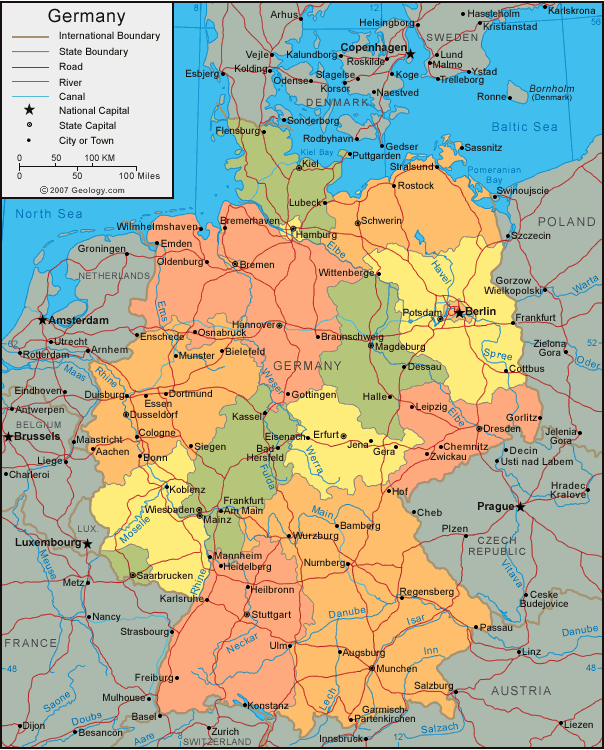 http://www.google.com/imgres?imgurl=http://geology.com/world/germany-map.gif&imgrefurl=http://geology.com/world/germany-satellite-image.shtml&h=750&w=604&sz=116&tbnid=13jTNMl2_b4xhM:&tbnh=141&tbnw=114&prev=/images%3Fq%3Dgermany%2Bmap&hl=en&usg=__0ufwgUo_73opYMIfvnjkEU1M2_E=&ei=mZuWS82VK42wtgfYoazrDQ&sa=X&oi=image_result&resnum=11&ct=image&ved=0CCoQ9QEwCg
Case 14-1 Nurnberg Augsburg Maschinenwerke (N.A.M.)
Production Plan:
First 25 buses manuf. at Prague facility
224 buses split by factories at Prague and Munich
Transportation Info (train, from Prague):
1-36
Case 14-1 Nurnberg Augsburg Maschinenwerke (N.A.M.)
Transportation Info (waterway, from Prague):
Transportation Info (ocean, to Santos, Brazil):
1-37
Case 14-1 Nurnberg Augsburg Maschinenwerke (N.A.M.)
Discussions:
#1: Assume that you are Weiss. How many viable alternatives do you have to consider regarding the initial shipment of 25 buses?
#2: Which of the routing alternatives would you recommend to meet the initial 90-day deadline for the 25-bus shipment? Train or waterway? To which port(s)? What would it cost?
#3: What additional information would be helpful for answering question 2?
#4: How important, in fact, are the transport costs for the initial shipment of 25 buses?
#5: What kinds of “customer service” support must be provided for this initial shipment of 25 buses? Who is responsible?
1-38
Case 14-1 Nurnberg Augsburg Maschinenwerke (N.A.M.)
Discussions:
#7: Would you make the same routing recommendation for the second, larger (199 buses) component of the order, after the initial 90-day deadline is met? Why or why not?
#8: How important, if at all, is it for N.A.M. to ship via water to show its support of the “Green” movement’s desires?
1-39